Interactive Intrinsic Video Editing
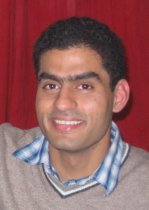 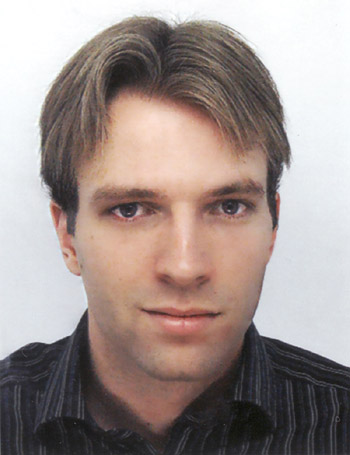 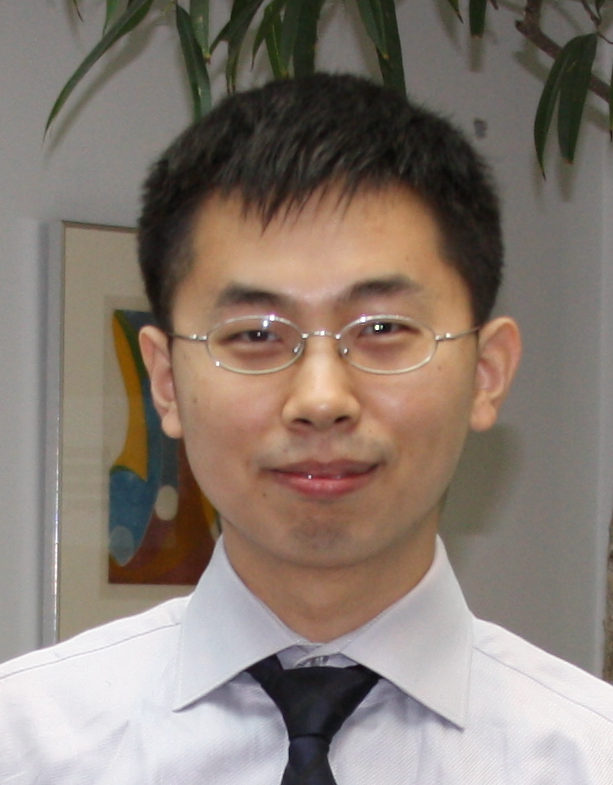 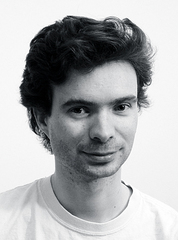 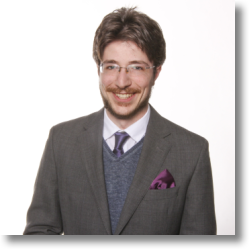 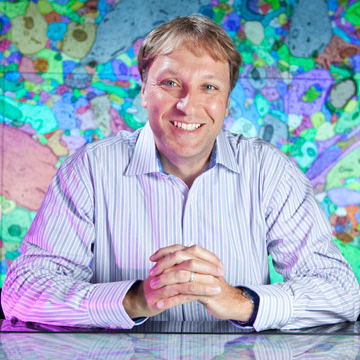 Kalyan
Sunkavalli 3
JamesTompkin 2
NicolasBonneel 1,2
Sylvain 
 Paris 3
Hanspeter  Pfister 2
Deqing  Sun 2
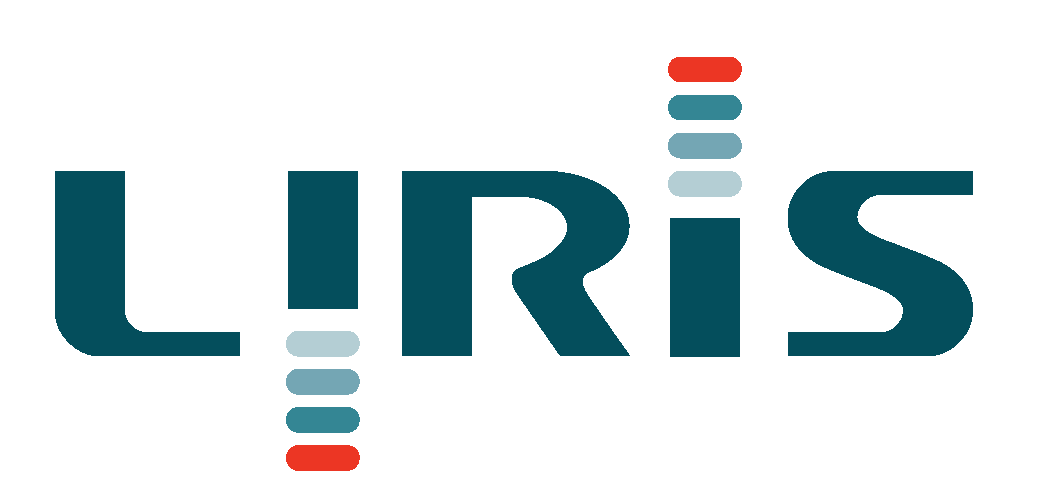 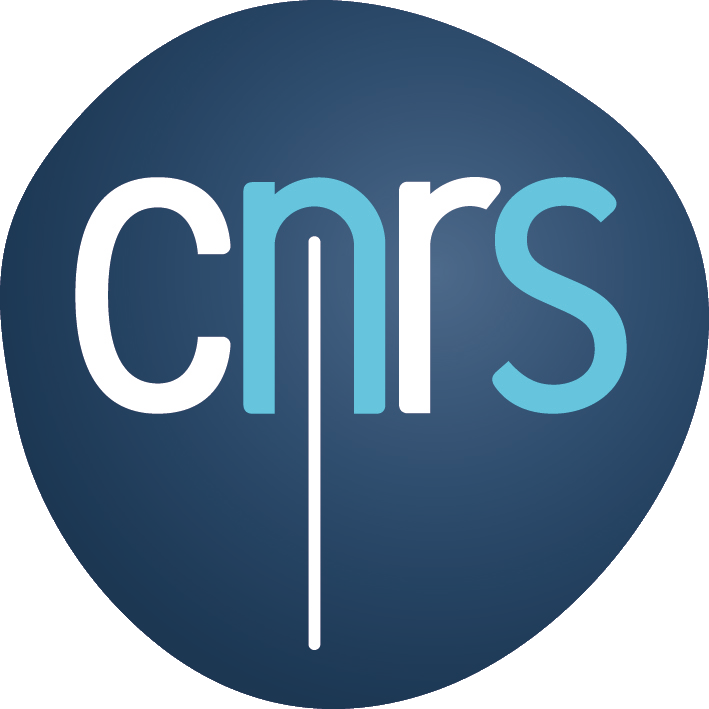 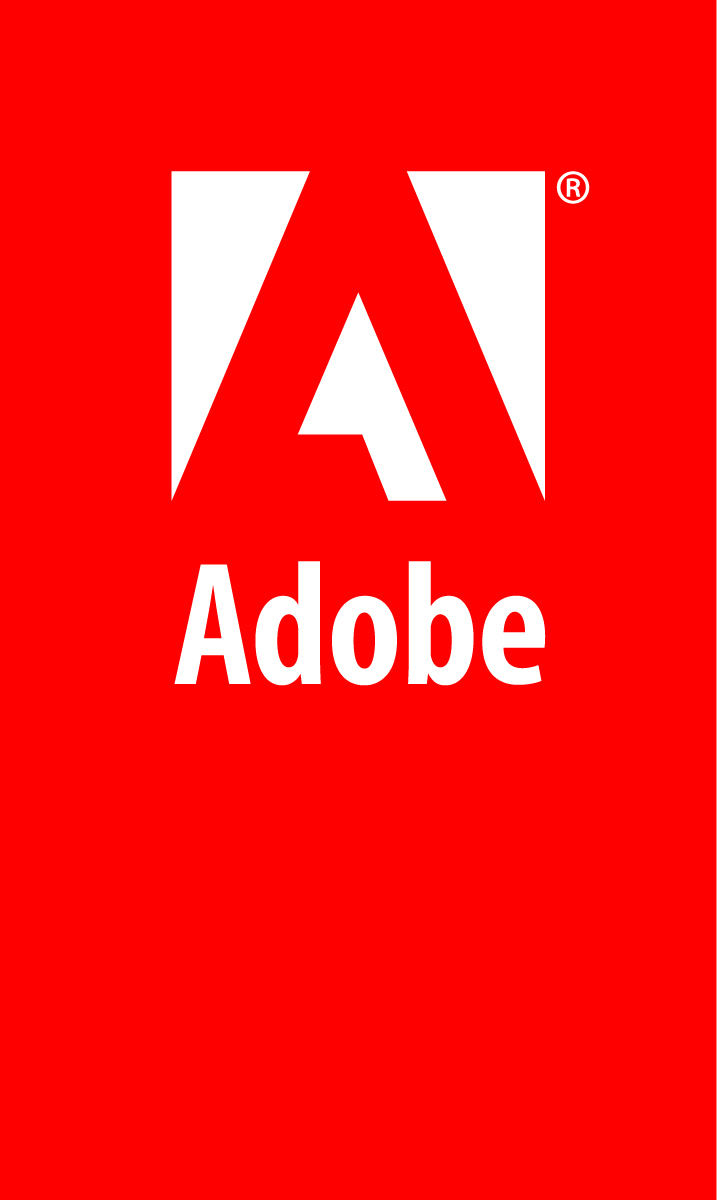 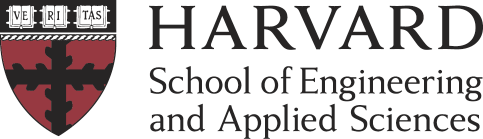 1
1
2
3
Our goal: enable illumination-aware 
video editing
Input sequence
[Bonneel et al., Interactive Intrinsic Video Editing]
3
Naïve editing (not illumination aware)
Our illumination-aware result
[Bonneel et al., Interactive Intrinsic Video Editing]
5
Intrinsic decomposition
Under diffuse assumption:
Image           =   Reflectance (R)  x   Shading (S)
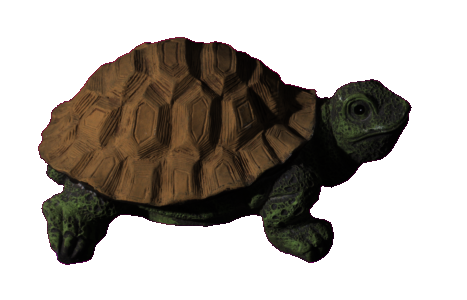 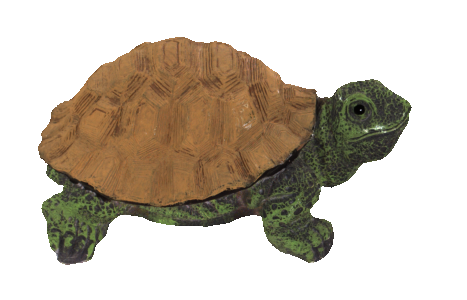 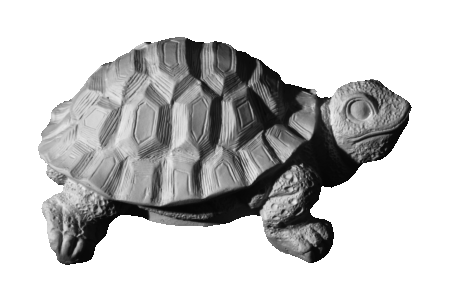 Intrinsic decomposition: recovering R and S
[Bonneel et al., Interactive Intrinsic Video Editing]
6
Intrinsic decomposition
Severely ill-posed!
Image           =   Reflectance (R)  x   Shading (S)
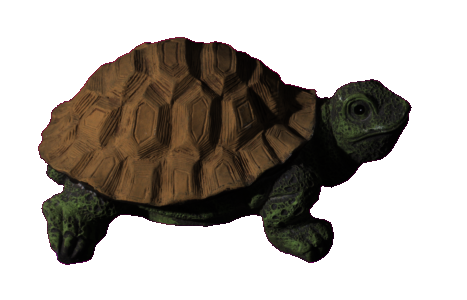 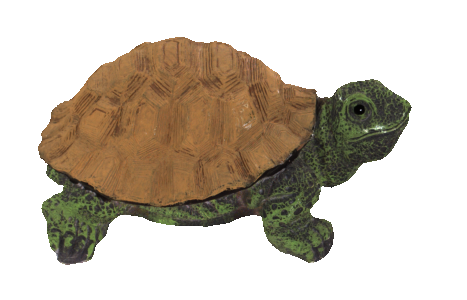 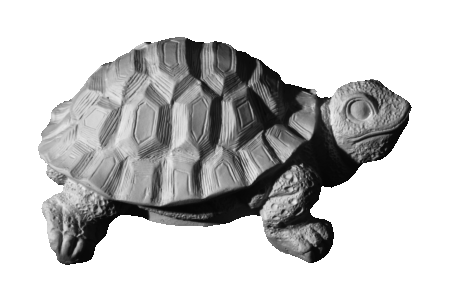 x
?
x
x
…
…
7
[Speaker Notes: Explain why it is hard…]
Goals
1. Edit reflectance and shading independently
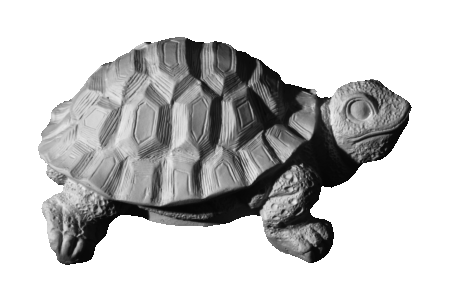 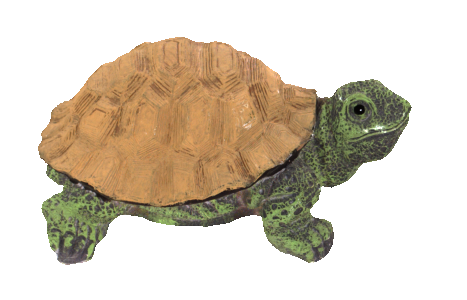 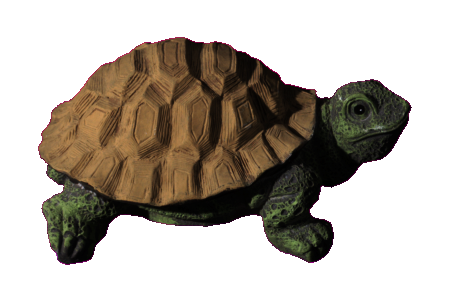 =
*
[Images courtesy Grosse et al. 2009]
[Bonneel et al., Interactive Intrinsic Video Editing]
8
Goals
1. Edit reflectance and shading independently
2. Time coherent editing
Naïve application of static image method [Bell et al. 2014] frame by frame
[Bonneel et al., Interactive Intrinsic Video Editing]
9
Goals
1. Edit reflectance and shading independently
2. Time coherent editing
3. Fast enough for user interaction
Reflectance
2x speed
[Bonneel et al., Interactive Intrinsic Video Editing]
10
Intrinsic Images
Ill-posed problem →  Priors
Smooth shading [Land et al. 1971]
Monochromatic lighting [most of existing techniques]
Few reflectance colors [Garces et al. 2012, Ye et al. 2014]
Locally low shading dimensionality [Bousseau et al. 2009]
Planckian lighting [Finlayson et al. 2006]
…
[Bonneel et al., Interactive Intrinsic Video Editing]
11
Intrinsic Images
[Bousseau et al. 2009]
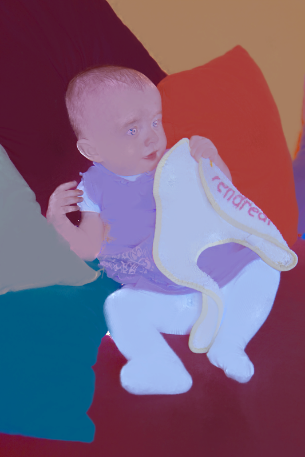 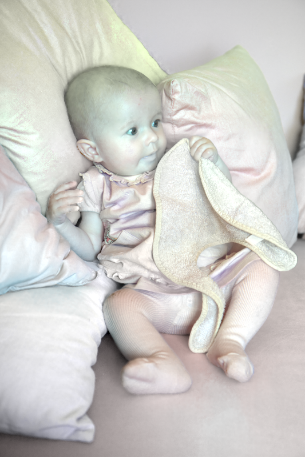 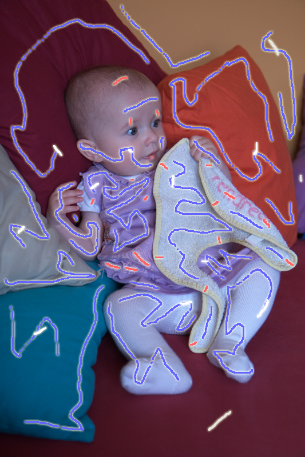 Input with scribbles
Reflectance
Shading
[Bonneel et al., Interactive Intrinsic Video Editing]
12
Intrinsic Videos
Ye et al. introduced intrinsic videos [2014]
Good automatic results…
…but no/slow interaction
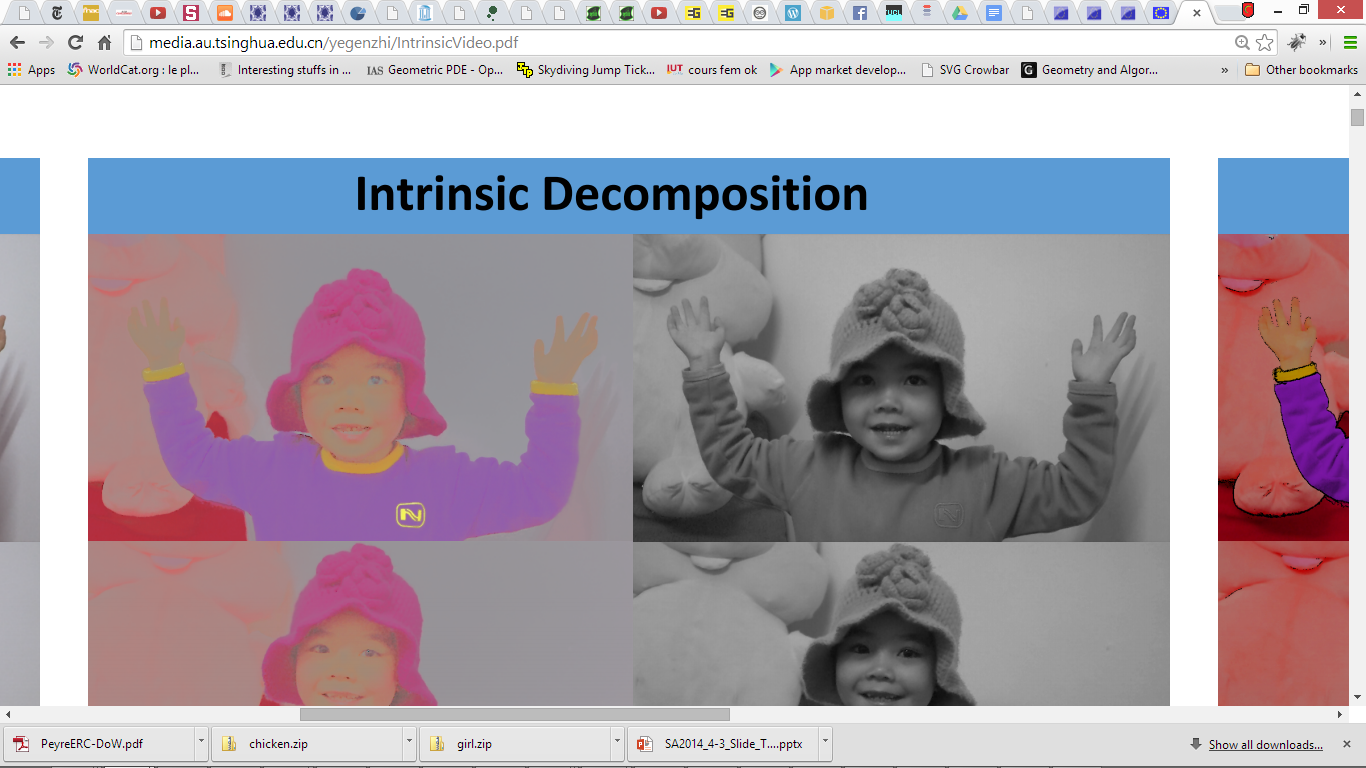 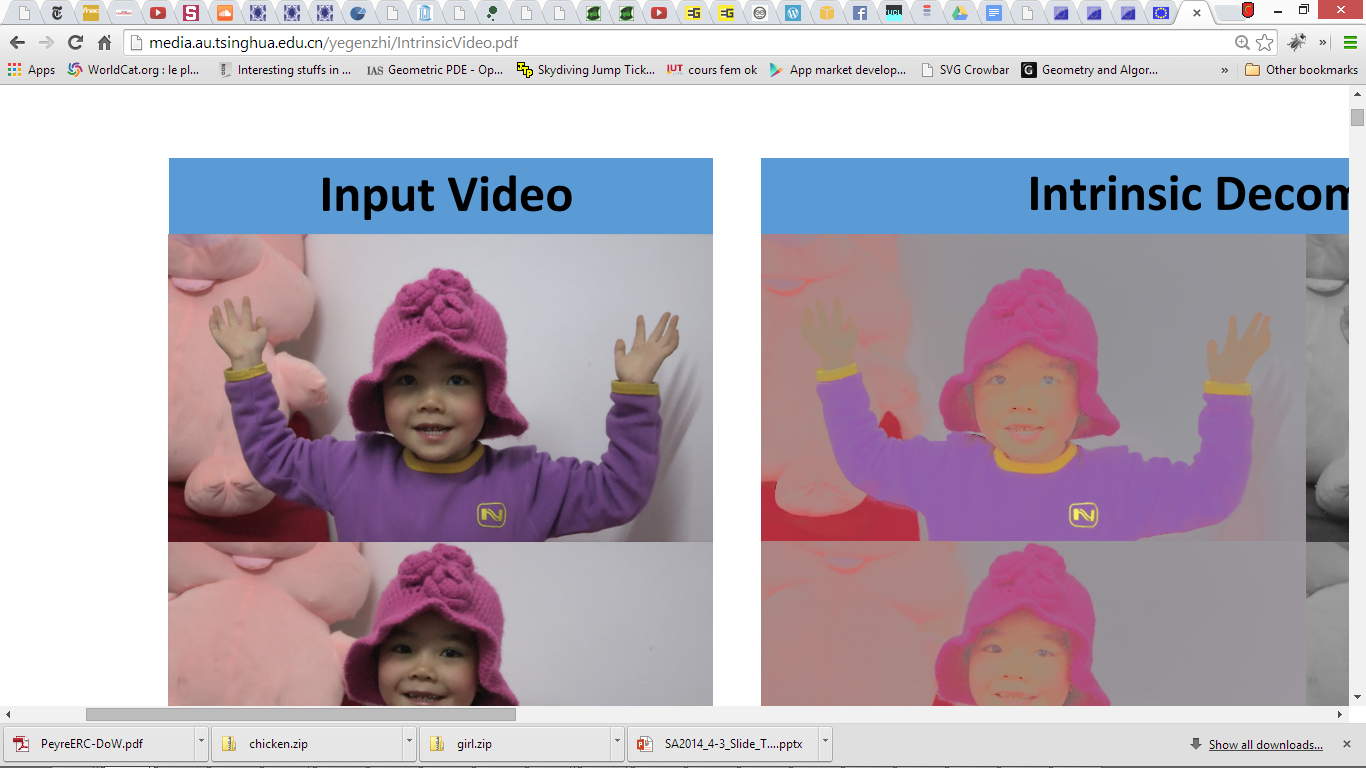 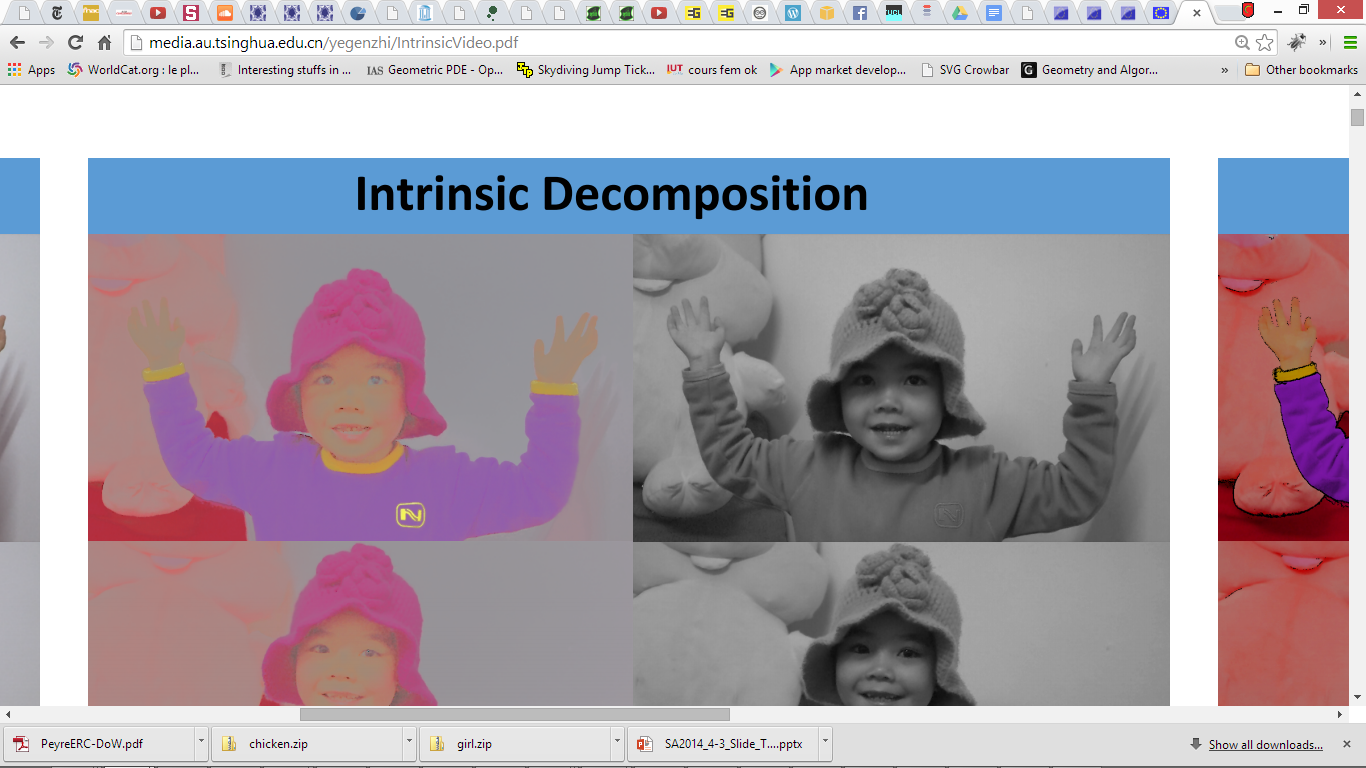 [Bonneel et al., Interactive Intrinsic Video Editing]
13
Color editing – Ye et al. 2014
1 minute per frame
[Bonneel et al., Interactive Intrinsic Video Editing]
14
[Speaker Notes: Identify a problem with Ye et al. here – that we need very fast artist feedback, in an interactive system – to stop these errors happening and reduce the hours of wait between results.
In the next few slides, describe how to overcome it]
Contributions
1. Time-coherent intrinsic video decomposition
Shading
Reflectance
[Bonneel et al., Interactive Intrinsic Video Editing]
15
Contributions
1. Time-coherent intrinsic video decomposition
2. Fast algorithm based on look-up tables
second per frame instead of minute per frame
[Bonneel et al., Interactive Intrinsic Video Editing]
16
Contributions
1. Time-coherent intrinsic video decomposition
2. Fast algorithm based on look-up tables
seconds instead of minutes
3. Useful for high-quality video editing
Illumination-aware retexturing
[Bonneel et al., Interactive Intrinsic Video Editing]
17
[Speaker Notes: We also then use this system to introduce new video editing applications, such as the house we saw at the beginning, and illumination-aware video compositing.]
Our method
Data fitting term
Reflectance (R)
Illumination (S)
Input image (I)
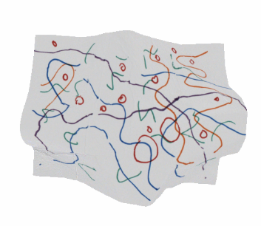 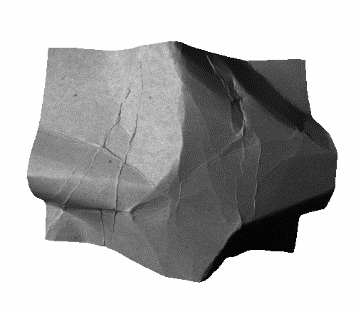 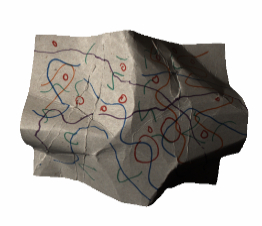 Objective function:
[Bonneel et al., Interactive Intrinsic Video Editing]
19
Smooth shading term
Reflectance (R)
Illumination (S)
Input image (I)
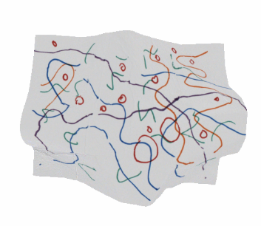 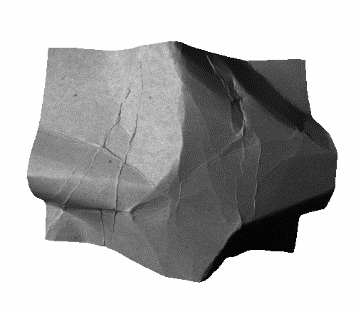 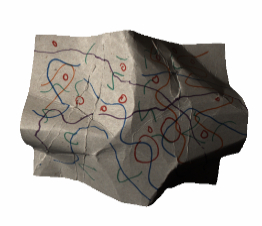 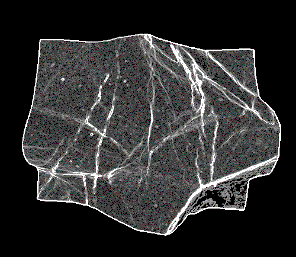 Illumination gradients
are not sparse
Objective function:
[Bonneel et al., Interactive Intrinsic Video Editing]
20
Sparse reflectance term
Reflectance (R)
Illumination (S)
Input image (I)
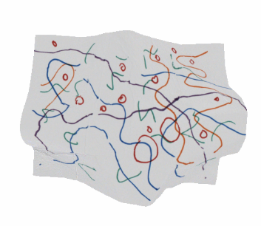 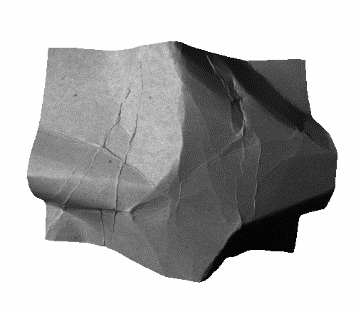 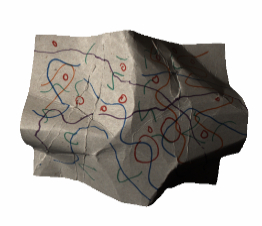 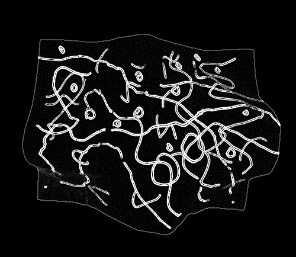 Reflectance gradients
are sparse
Objective function:
[Bonneel et al., Interactive Intrinsic Video Editing]
21
L2-Lp decomposition
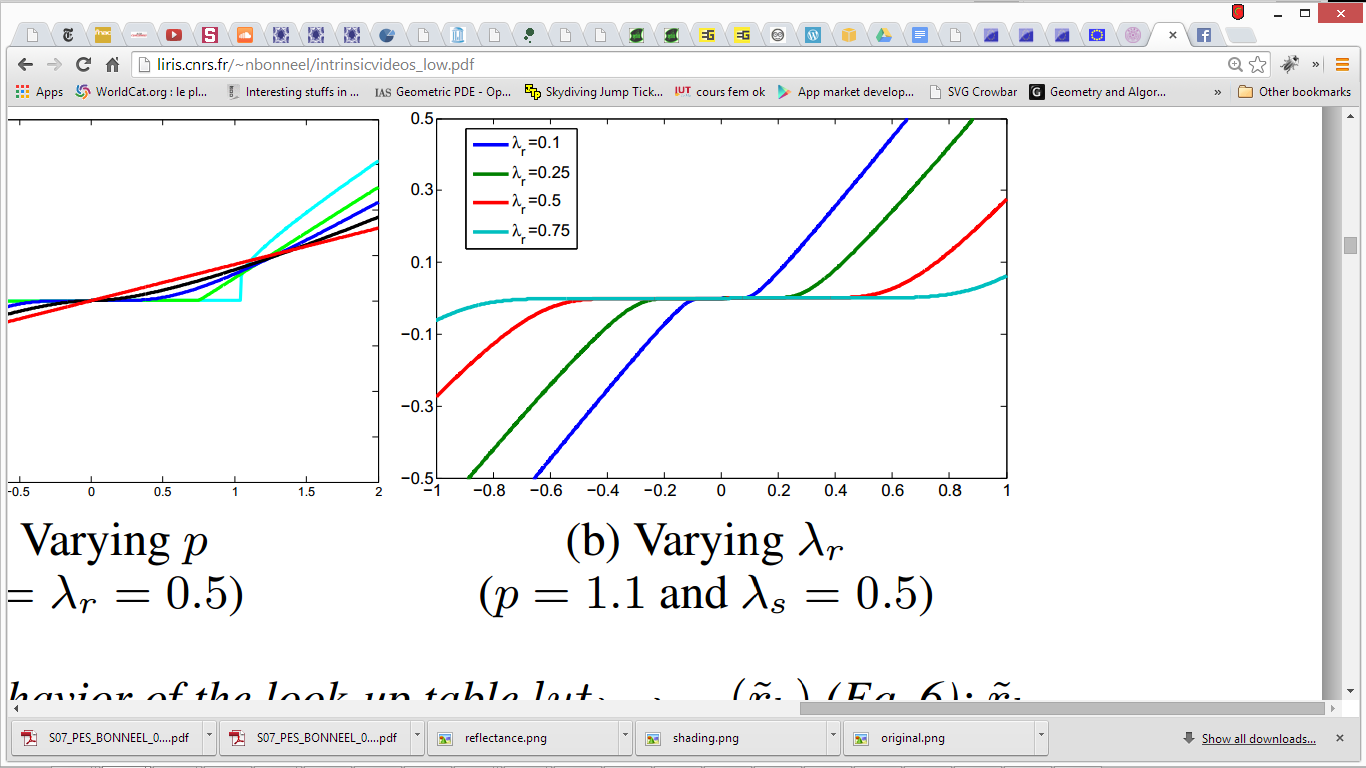 [Bonneel et al., Interactive Intrinsic Video Editing]
22
[Speaker Notes: Here we need to stress in the voiceover what makes it fast. How does this relate to our goals and contributions?]
Solver overview
Additional priors
Few different reflectances [Garces et al. 2012…]
Non-local constraints in Poisson solver
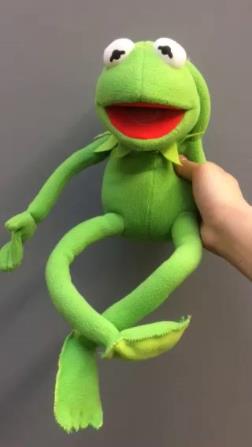 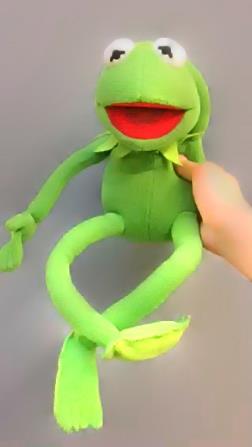 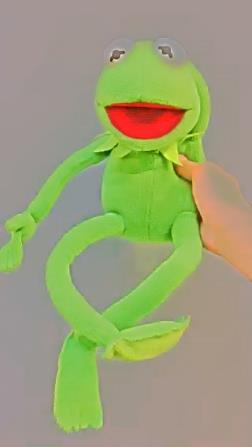 Original
Original – non-local
similarities found
Reflectance
with transfer function
With non-local constraints
24
Additional priors
User scribbles [Bousseau et al. 2009]
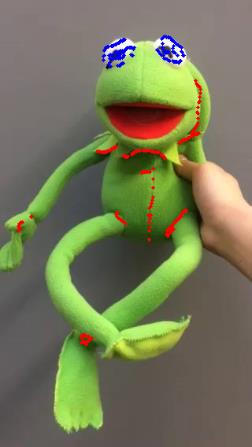 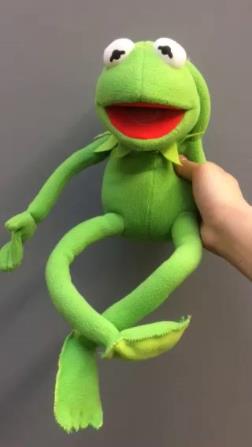 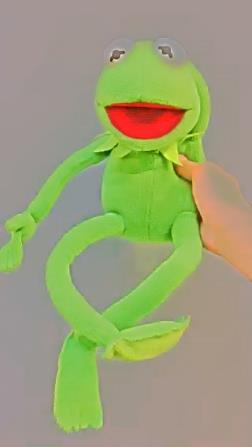 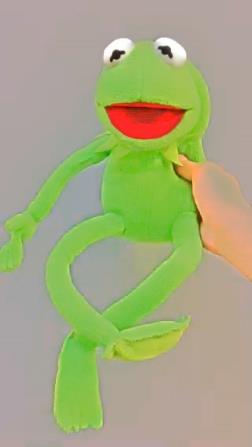 Original – user
scribbles added
Original
Reflectance
with non-local constraints
With user scribbles
25
Temporal consistency
Reflectance at previous frame
warped with optical flow
Reflectance at current frame
[Bonneel et al., Interactive Intrinsic Video Editing]
26
Applications and Results
Results
State-of-the-art static image method applied frame by frame
Results
Our result
0.5 s per frame
User interaction: 6 min
[Ye et al., SIGGRAPH 2014]1 min per frame
Interaction on first frame
[Speaker Notes: +ADD ZOOM]
Limitations
Monochromatic illumination

Sometimes: too smooth illumination layer

User interaction required for best results
Applications and Results
[Bonneel et al., Interactive Intrinsic Video Editing]
31
Applications and Results
Original
Retextured
[Bonneel et al., Interactive Intrinsic Video Editing]
32
Applications and Results
[Bonneel et al., Interactive Intrinsic Video Editing]
33
Applications and Results
Original
Recoloring
[Bonneel et al., Interactive Intrinsic Video Editing]
34
Applications and Results
[Bonneel et al., Interactive Intrinsic Video Editing]
35
Applications and Results
Original
Softening shadows
[Bonneel et al., Interactive Intrinsic Video Editing]
36
Applications and Results
[Bonneel et al., Interactive Intrinsic Video Editing]
37
Applications and Results
Naïve compositing
Our compositing
[Bonneel et al., Interactive Intrinsic Video Editing]
38
Conclusion
Fast and accurate intrinsic video decomposition
User interaction
High-quality video editing 



L2-Lp formulation 
Fast solver (0.5 s/frame)
Simple lookup tables
Subsumes Retinex

Data are available
http://liris.cnrs.fr/~nbonneel/intrinsic.htm
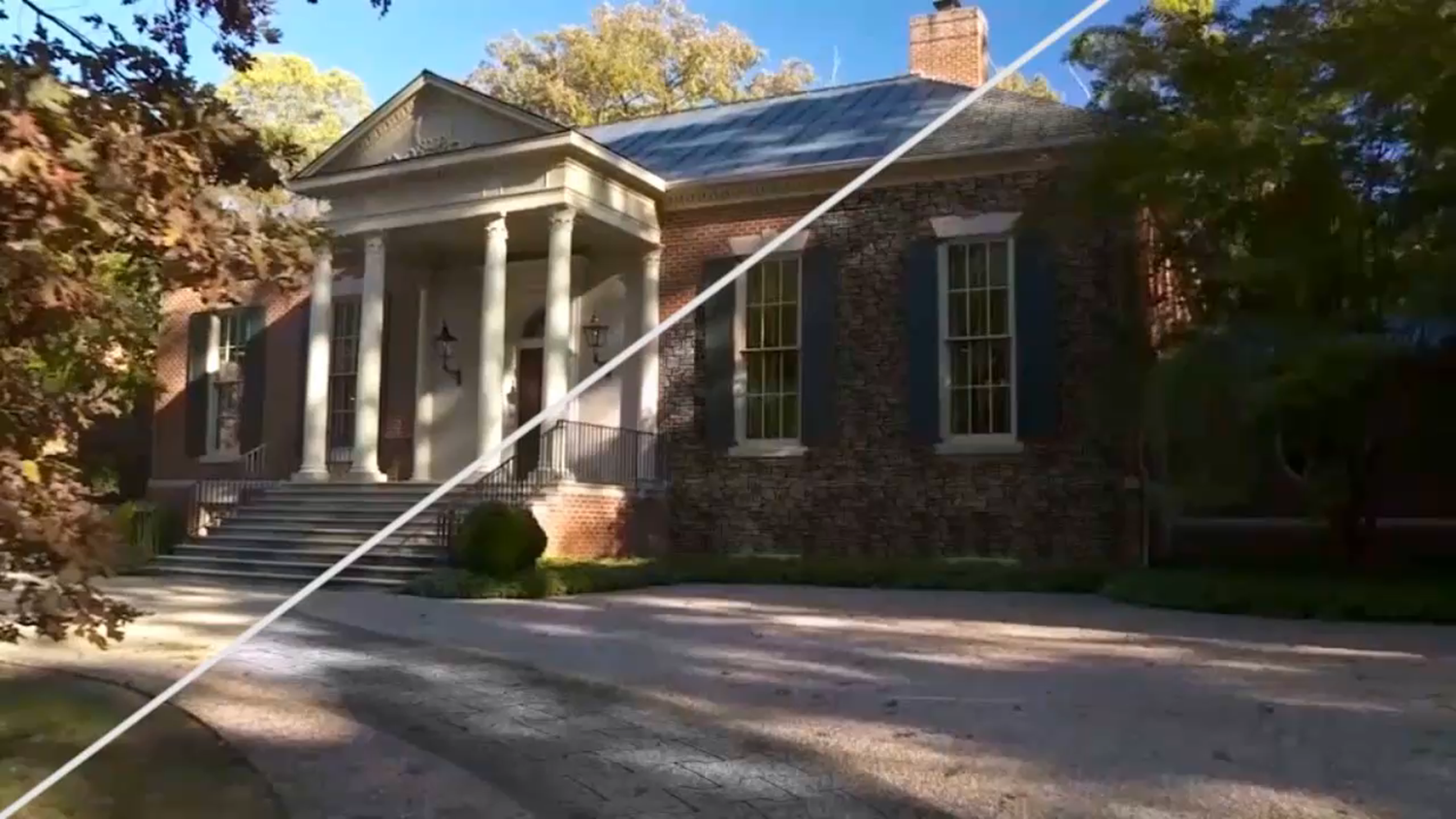 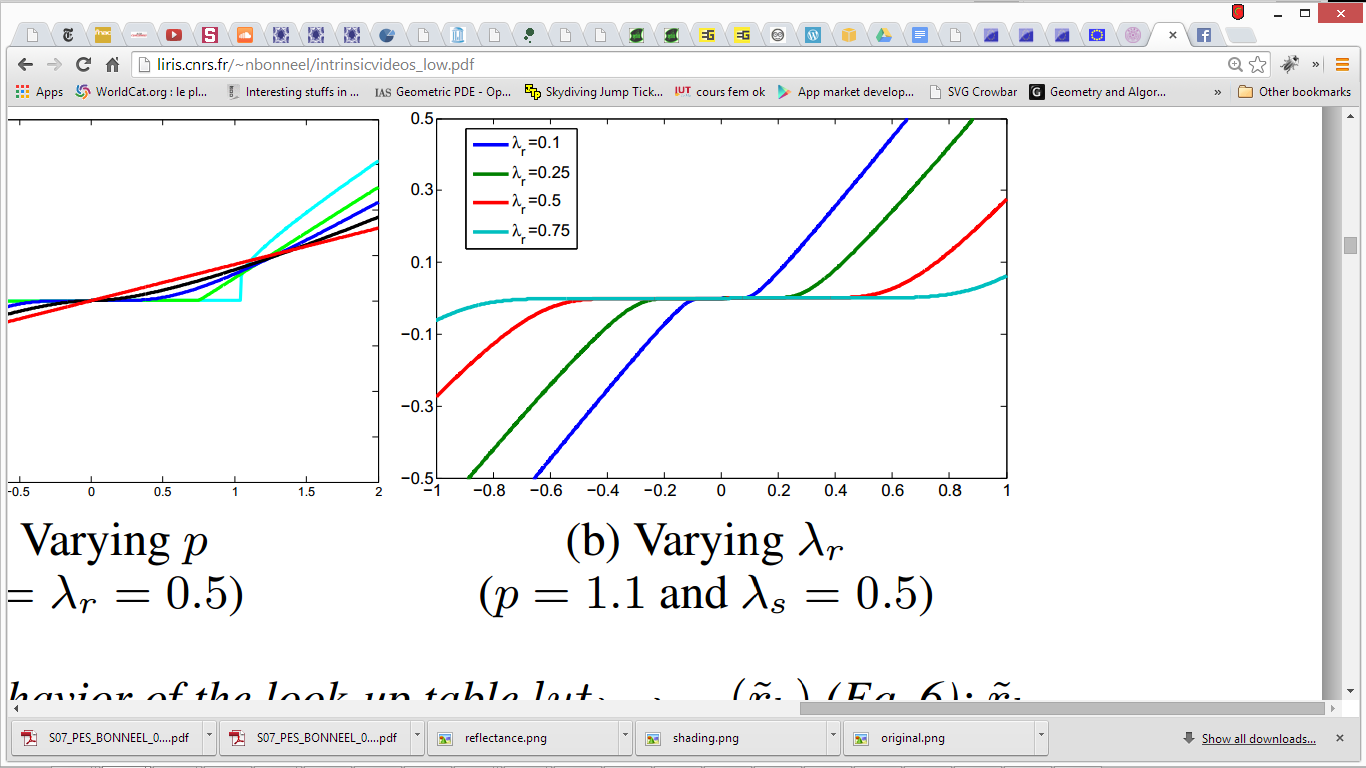 39
Acknowledgements
Diego Guttierez and Ghenzi Ye for their help with the comparison.

We thank the SIGGRAPH reviewers for their feedback. This work was partially supported by NSF grants CGV-1111415, IIS-1110955, OIA-1125087 and the Région Rhône-Alpes.

Authors of the videos (details in paper).